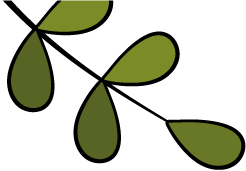 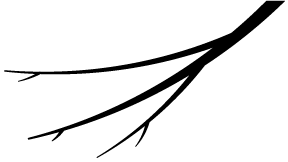 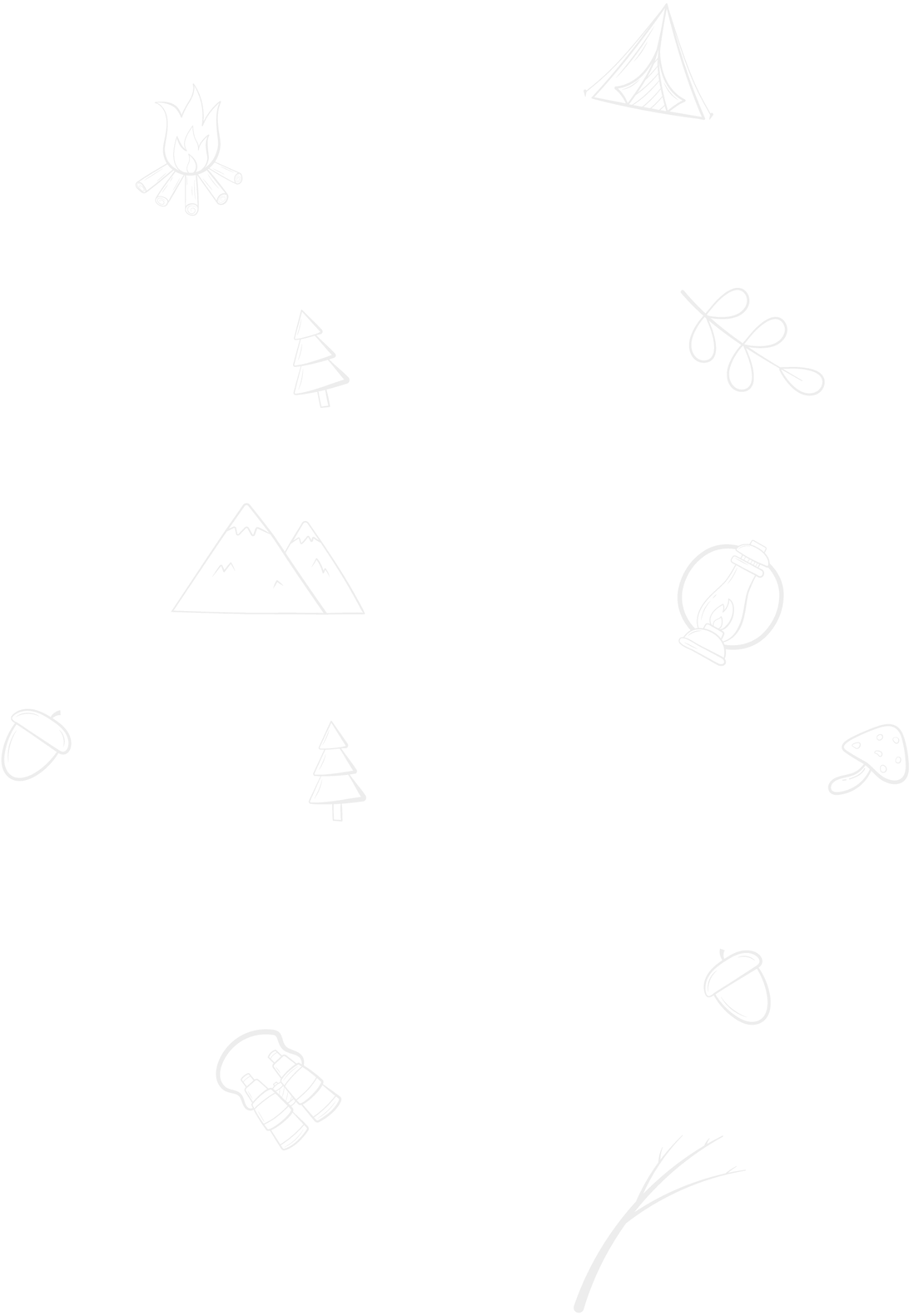 MY CAMP
PACKING LIST
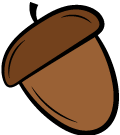 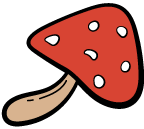 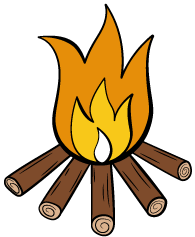 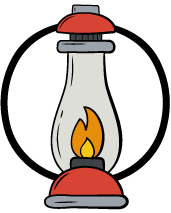 Gear
Kitchen
Cooktop
Kitchen cloths
Fuel (Propane)
Food
Matches
Sugar
Family pot
Tea
Skewers
Pancake
Camp cups
Ziploc bags
Frying pan or griddle
Frying pan or griddle
Knife
Fuel (Propane)
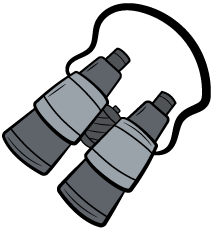 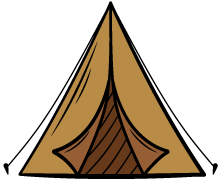 Tent
Fun
Inflatable mattresses
Glow sticks
Sleeping bags
S’mores kit
Pillows
Hula hoops
Bug repellent
Guitar
Books/Kindle
Song book
Underwear
Ghost stories
Quick dry outfits
Glow frisbee
Socks
Juggling balls
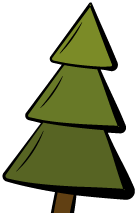 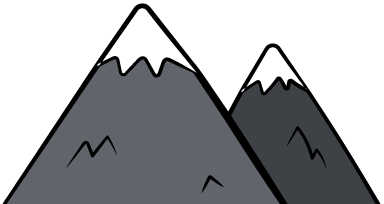 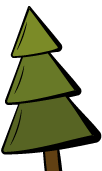